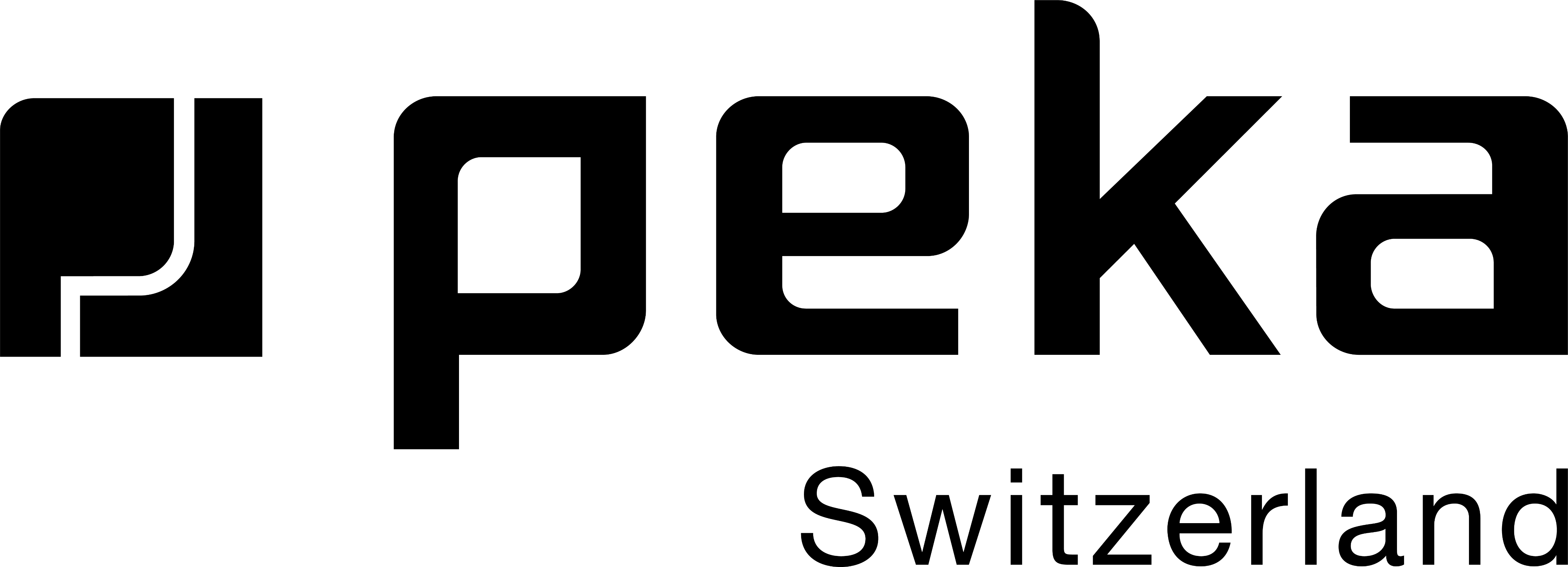 Neuheiten
Moderne Küchenwelt
Wohnen, Kochen, Leben verschmelzen
[Speaker Notes: Die Küche öffnet sich zum Wohnraum. Wohnen, Kochen und Leben verschmelzen. Nur folgerichtig, dass die Materialien und Oberflächen in der Küche eine immer grössere Rolle spielen. Folgerichtig auch, dass gutes Design heute bis ins Innere des Schranks reicht.]
Designlinien
Arena Classic
Libell
Fioro
Liro
[Speaker Notes: Liro Tablare wurden für alle peka Stauraumsysteme gestaltet, für Hochschränke, Unterschränke, Eckschränke, Hängeschränke. Das zeitlose Design dieser Stauraumsysteme ermöglicht eine individuelle Organisation auch im Wohnzimmer- und Kleiderschrank.]
Design-Linie Liro
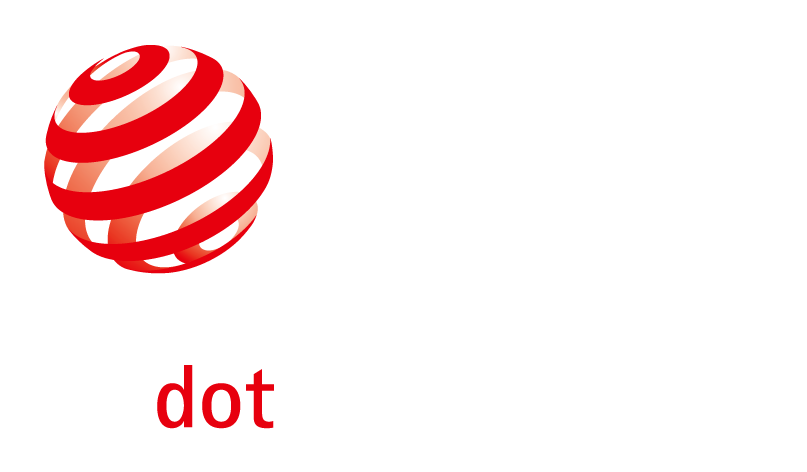 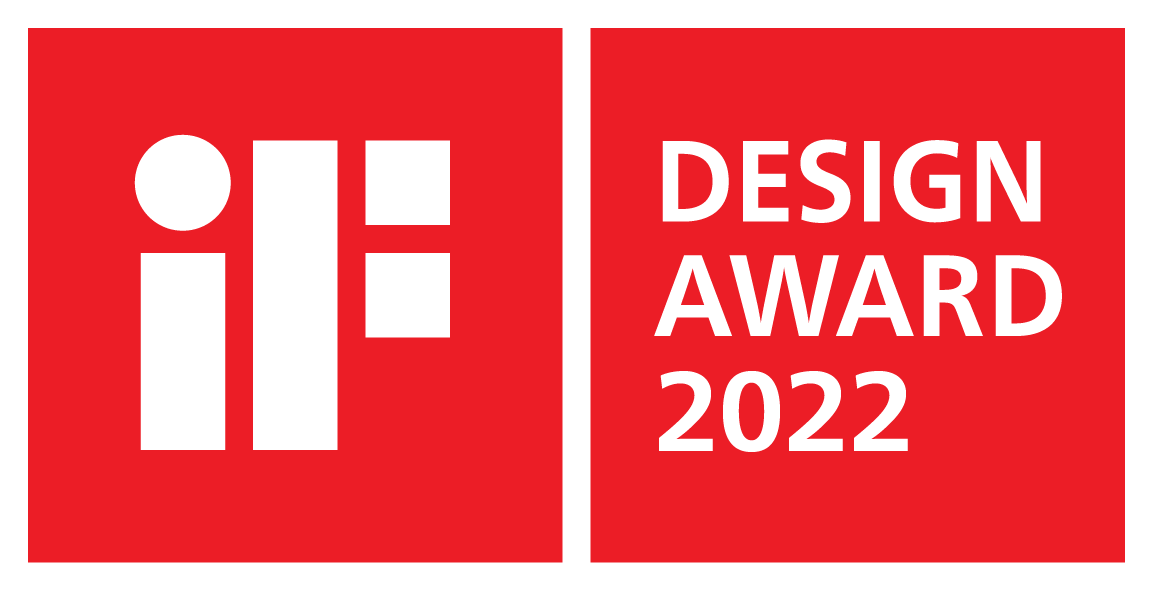 [Speaker Notes: Pünktlich zum 10 Jährigen Blechtablar-Jubiläum wurde die dritte Tablar-Linie Liro fertiggestellt.]
Liro
Designlinie
[Speaker Notes: Die oberen Tablare sind auf 1/3 Tablare und 2/3 Tablare geteilt. Die kleinen Tablare werden an die scharnierte Türe geschraubt, die 2/3 Tablare auf den Rahmen gehängt. Dadurch ist dieser obere Bereich gut zugänglich und man hat die totale Übersicht, sowohl mit als auch ohne Relinge.
Pleno Maxi Plus ist erhältlich für die Breiten 450 und 600 mm und in drei Höhen: 1300, 1600 und 1900 mm]
Liro
Designlinie
[Speaker Notes: Die oberen Tablare sind auf 1/3 Tablare und 2/3 Tablare geteilt. Die kleinen Tablare werden an die scharnierte Türe geschraubt, die 2/3 Tablare auf den Rahmen gehängt. Dadurch ist dieser obere Bereich gut zugänglich und man hat die totale Übersicht, sowohl mit als auch ohne Relinge.
Pleno Maxi Plus ist erhältlich für die Breiten 450 und 600 mm und in drei Höhen: 1300, 1600 und 1900 mm]
Liro
Designlinie
[Speaker Notes: Die oberen Tablare sind auf 1/3 Tablare und 2/3 Tablare geteilt. Die kleinen Tablare werden an die scharnierte Türe geschraubt, die 2/3 Tablare auf den Rahmen gehängt. Dadurch ist dieser obere Bereich gut zugänglich und man hat die totale Übersicht, sowohl mit als auch ohne Relinge.
Pleno Maxi Plus ist erhältlich für die Breiten 450 und 600 mm und in drei Höhen: 1300, 1600 und 1900 mm]
Liro Tablare
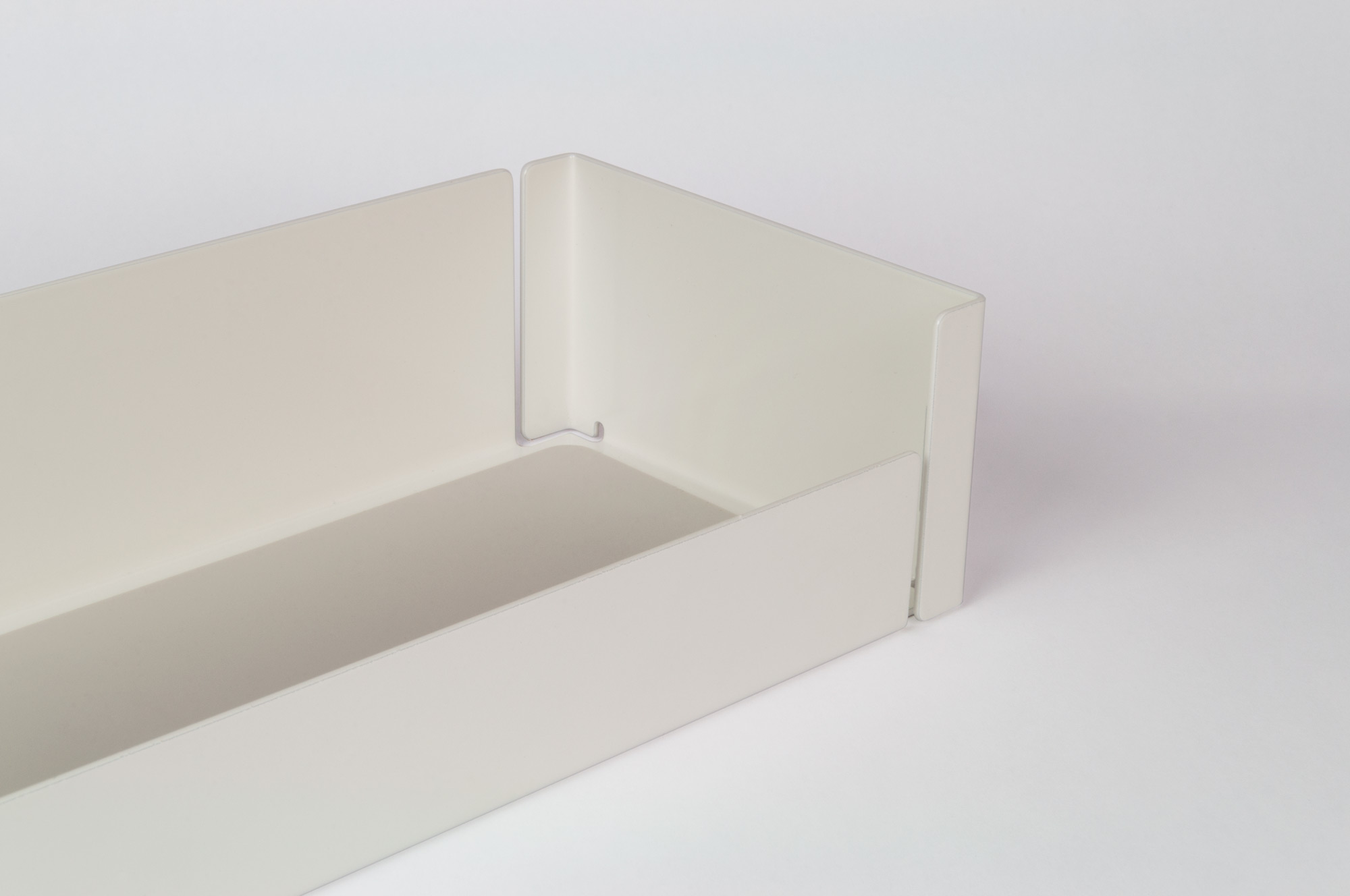 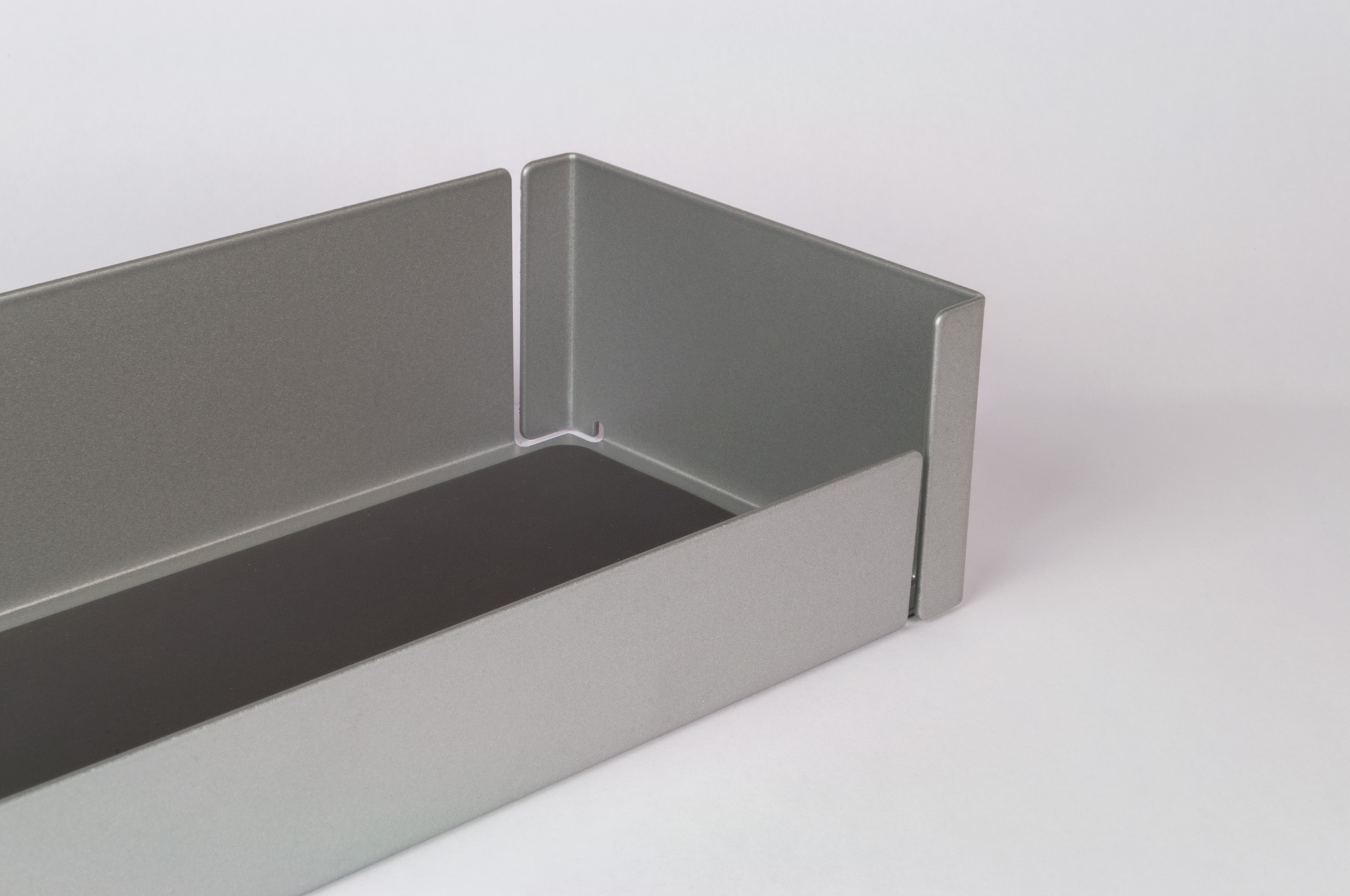 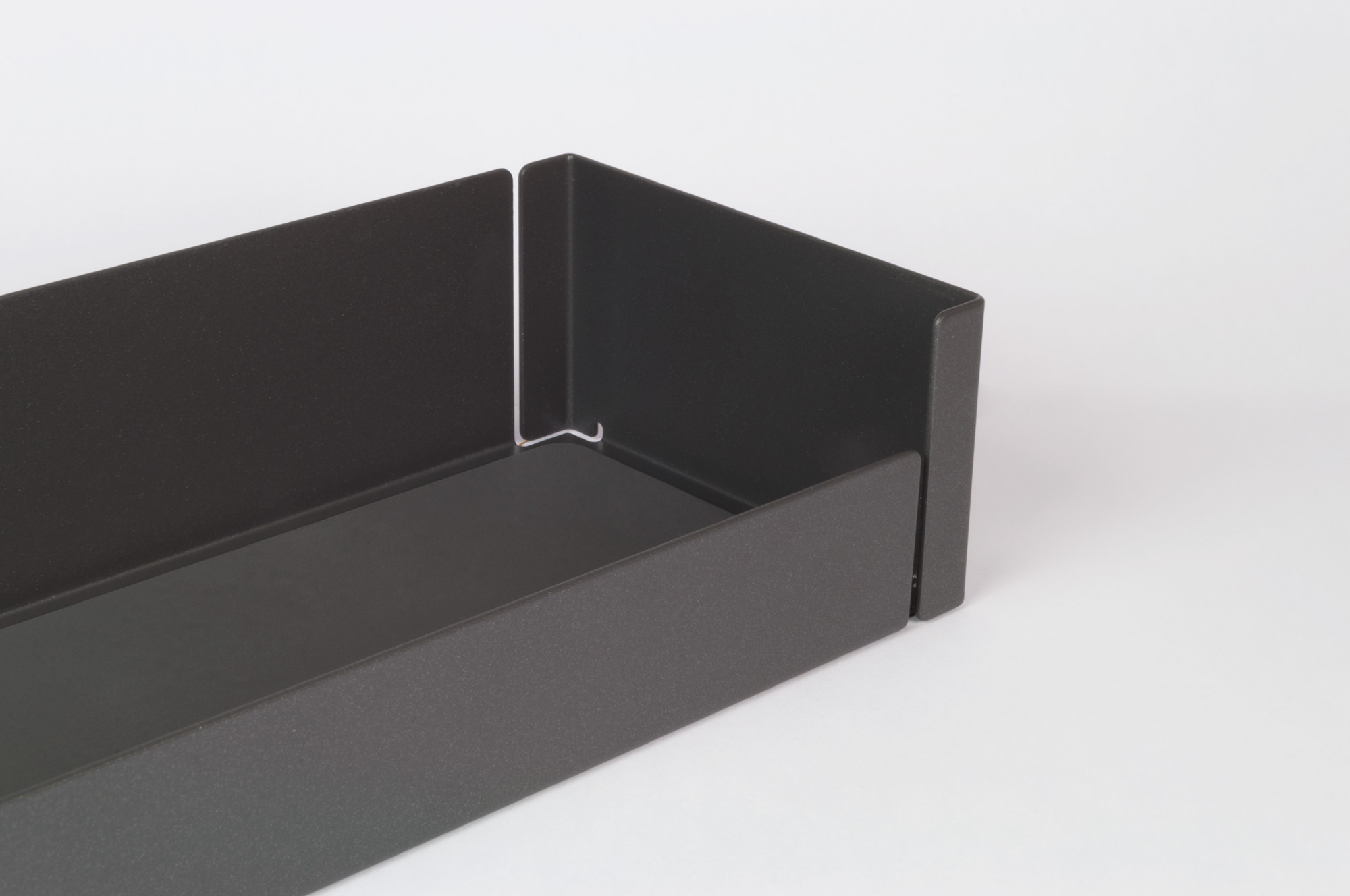 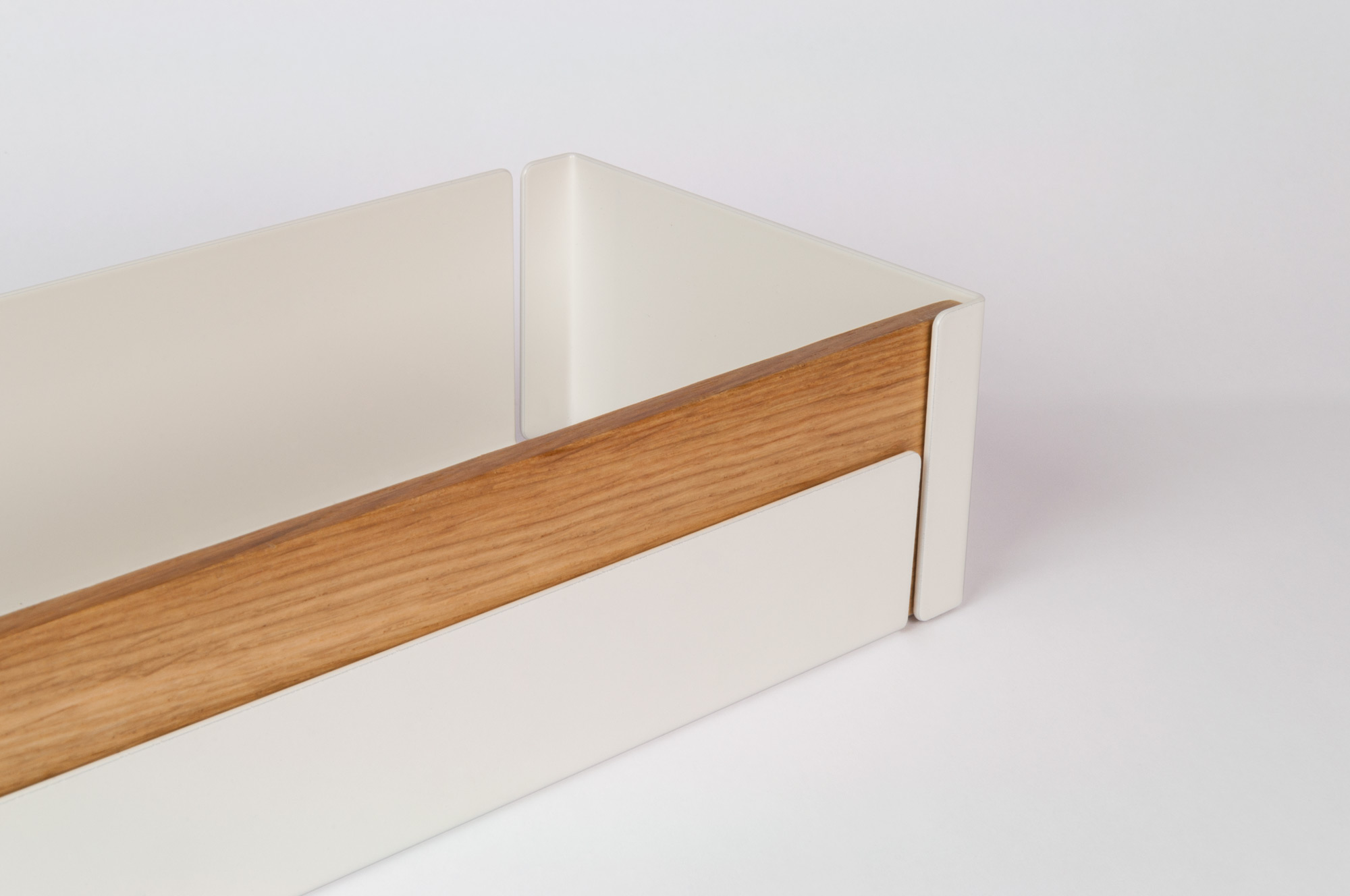 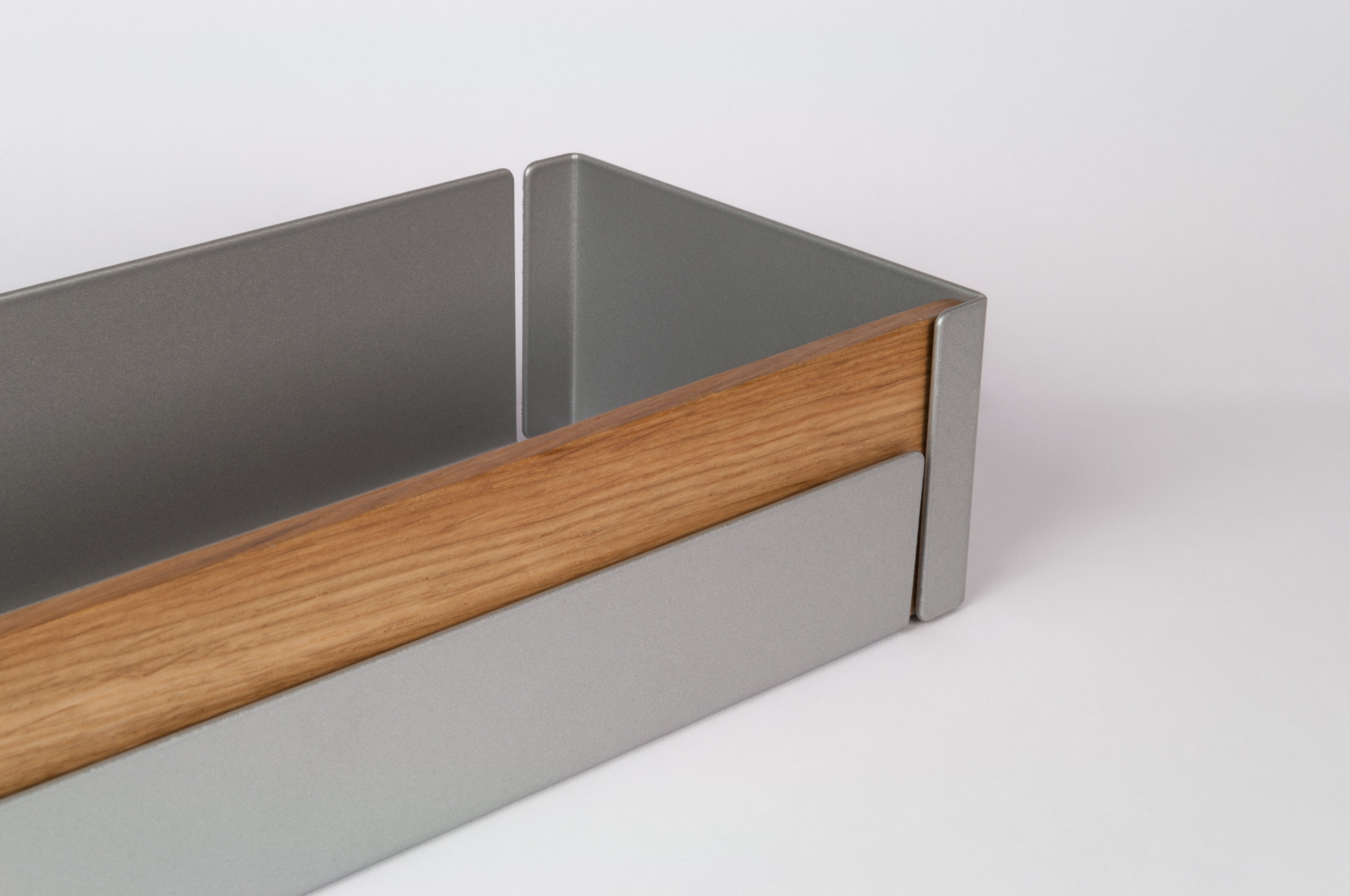 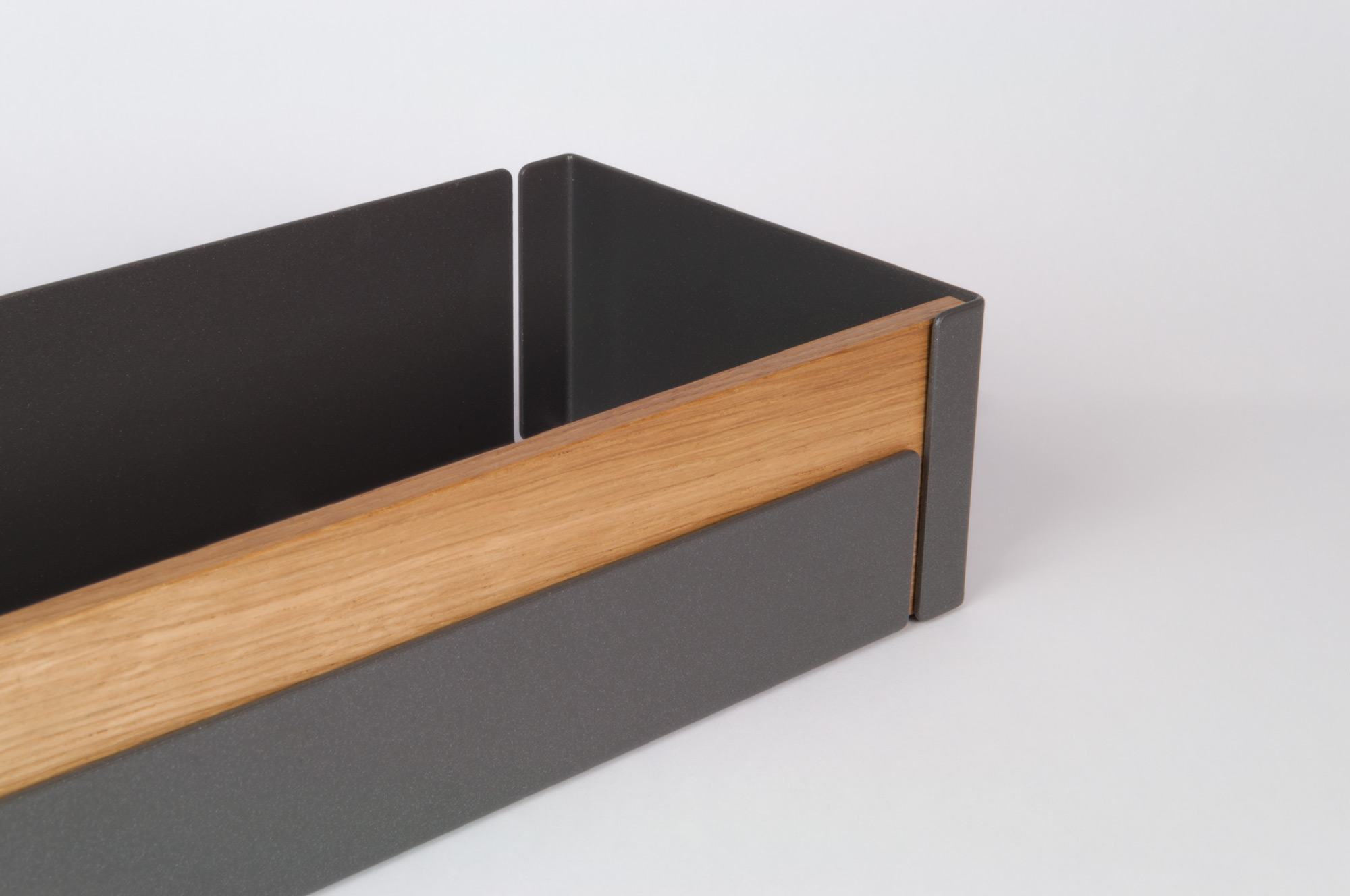 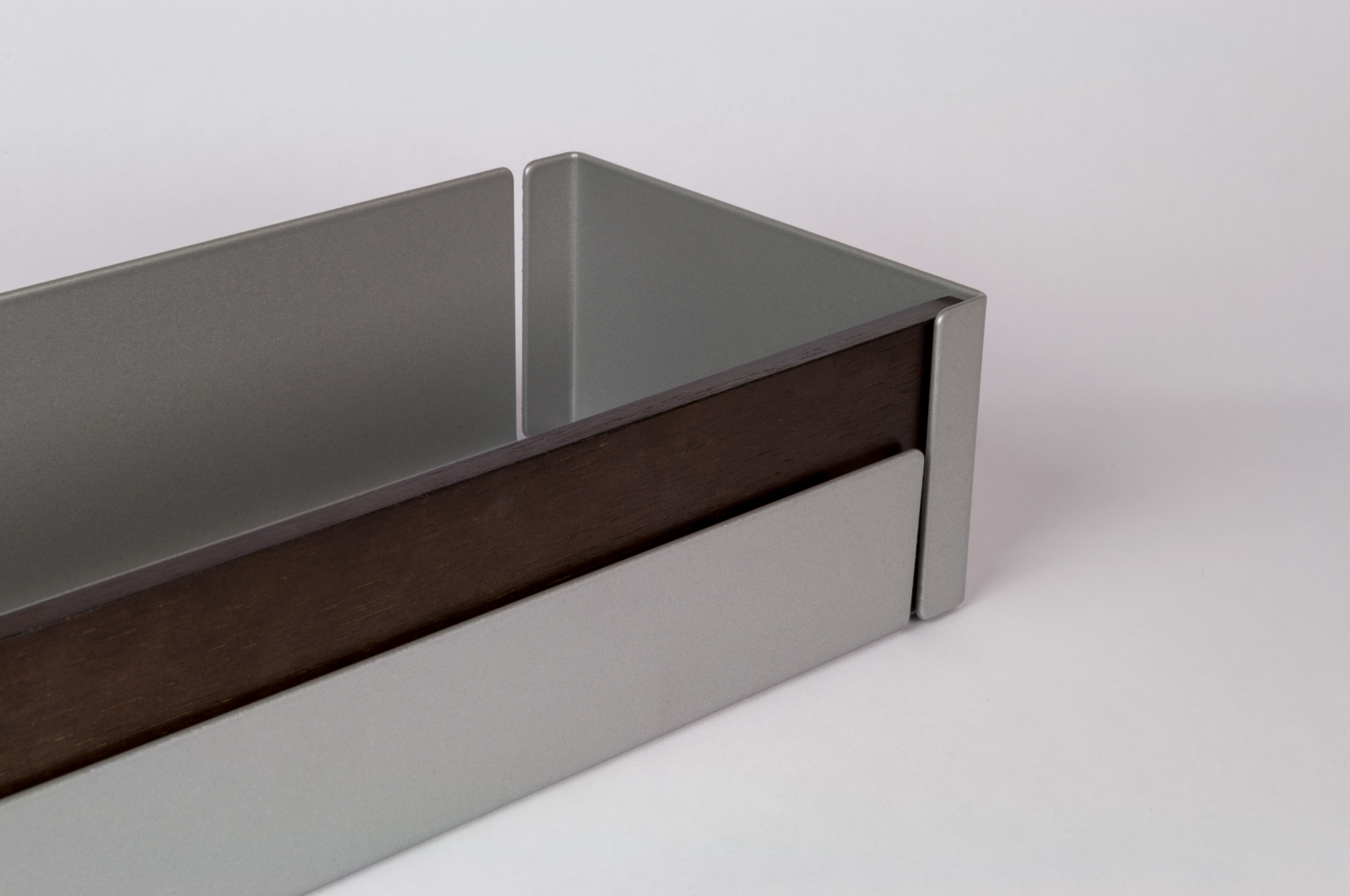 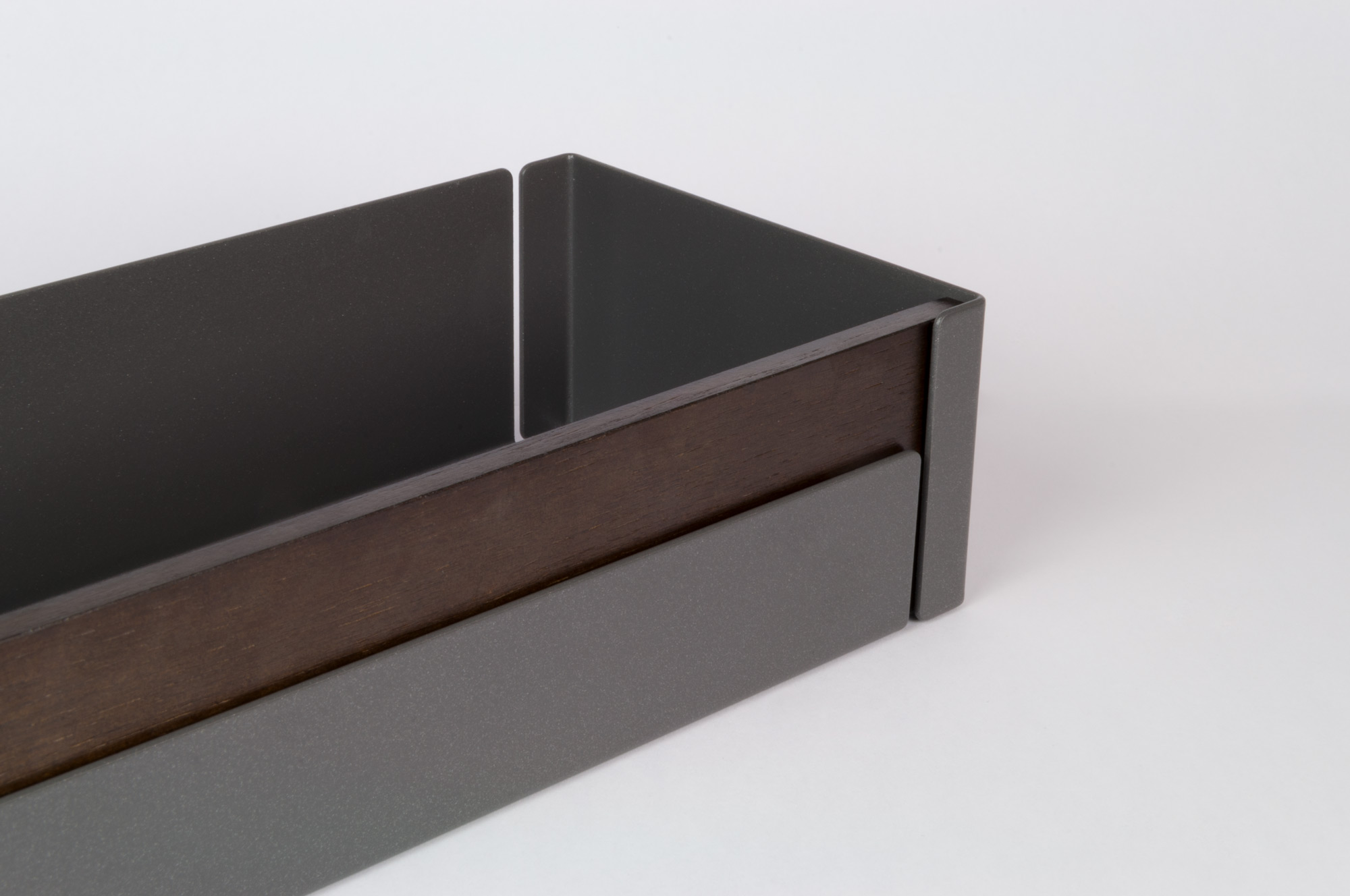 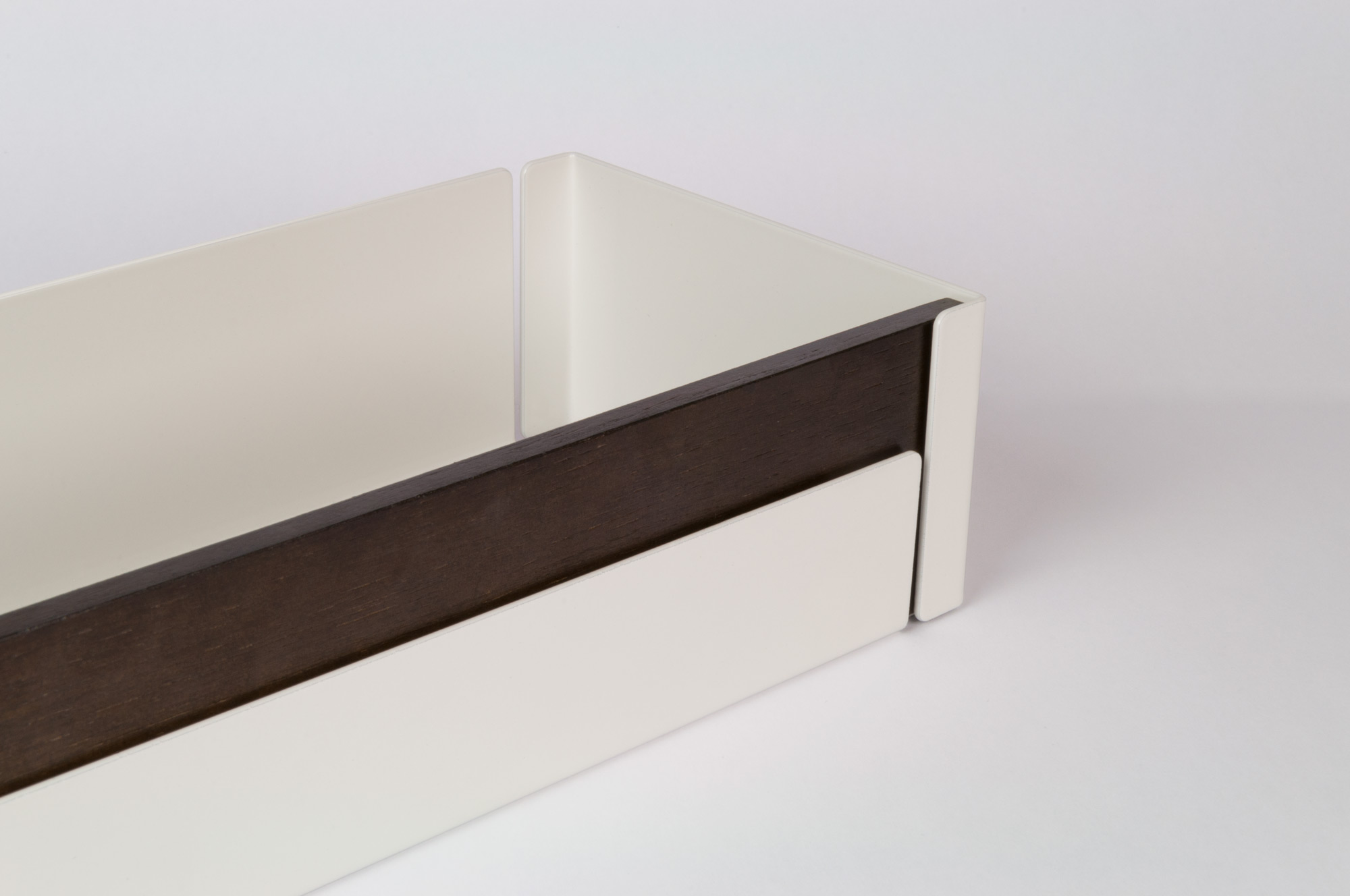 [Speaker Notes: Die Tablarlinie kann durch das wandelbare Design laufend an wechselnde Küchentrends angepasst werden. Erneut aus einem einzigen Stück Stahlblech geformt, nach Bedarf mit einem Holzteil ergänzt, ohne Verklebung oder Zusatzteile, können die Tablare einfach sortenrein recycliert werden.
Liro Tablare sind in drei Farben erhältlich: weiß, silber und anthrazit]
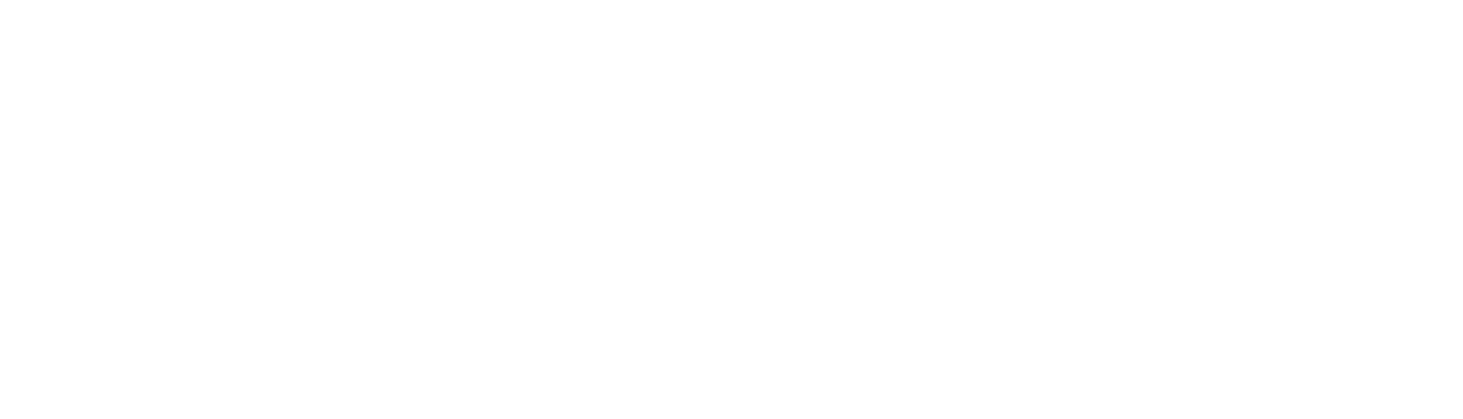 Pleno MaXi
Der breite Hochschrank
[Speaker Notes: Der Hochschrank Pleno wird noch effizienter:
Grosszügigere Tablare im neuen Liro Design 
Bessere Platzausnutzung
Stark vereinfachte Montage]
Pleno Maxi Version Plus
Vorteile
Beste Übersicht
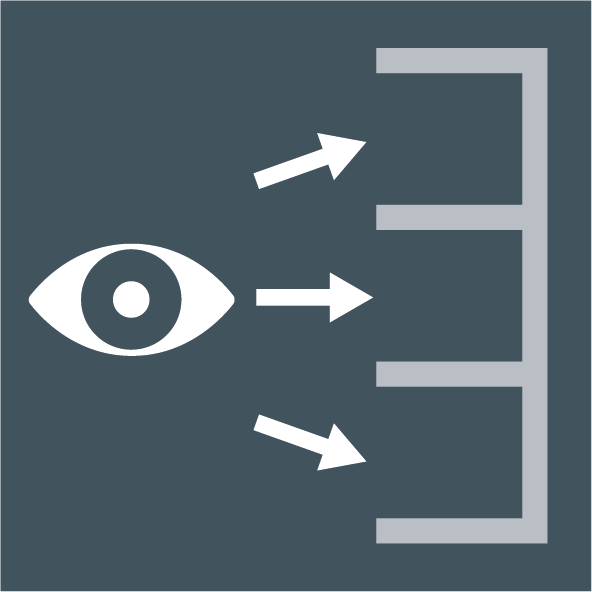 Flexibilität
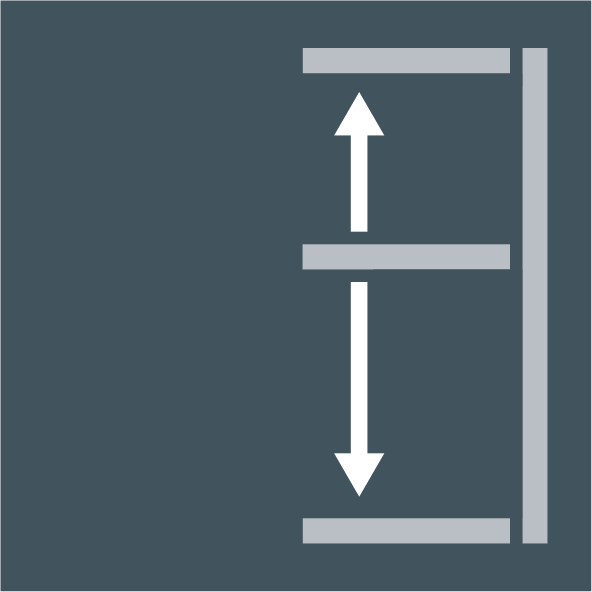 perfekte Platzausnutzung
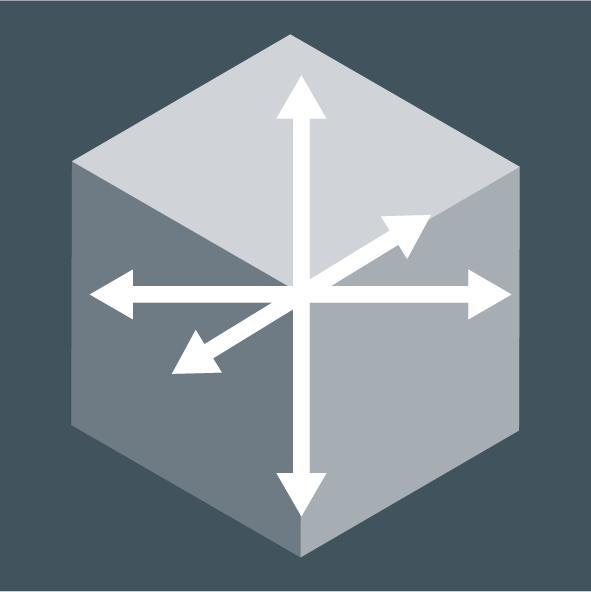 Direkter Zugriff
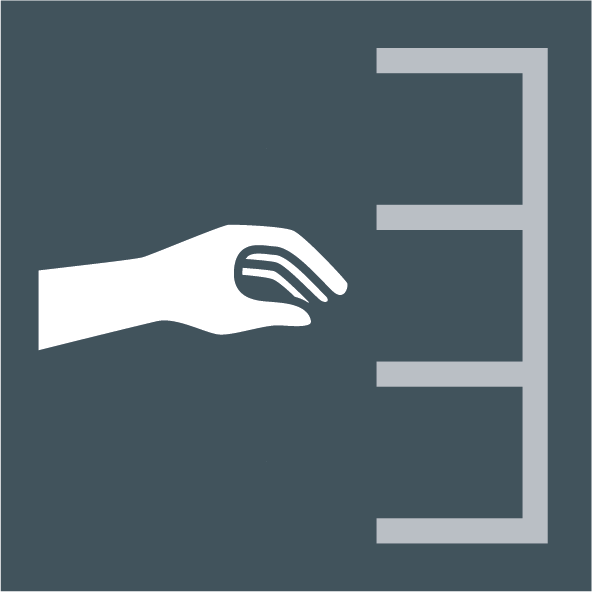 Barrierefrei
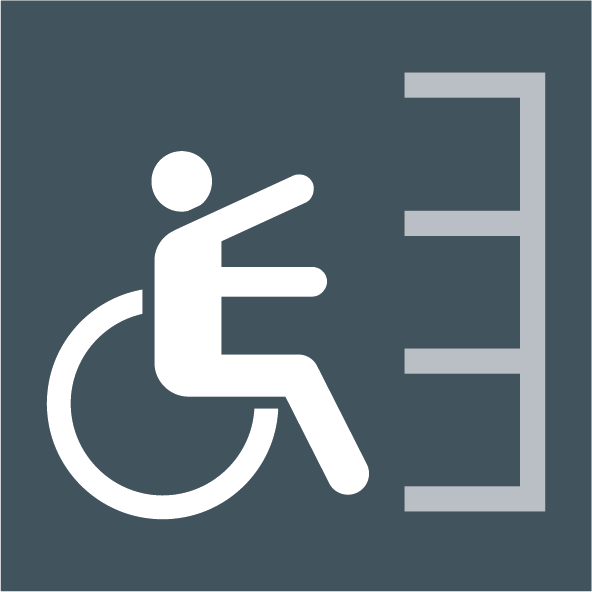 [Speaker Notes: Pleno Maxi beeindruckt mit sehr großen Tablaren und einer optimalen Nutzung des Schrankvolumens in Breite, Höhe und Tiefe. Die dünnwandigen und höhenverstellbaren Metalltablare bieten zusätzlich eine hohe Flexibilität in der Organisation des Stauraumes.]
Pleno Maxi Version Plus
600 mm Breite und 3 Höhen
[Speaker Notes: Die oberen Tablare sind auf 1/3 Tablare und 2/3 Tablare geteilt. Die kleinen Tablare werden an die scharnierte Türe geschraubt, die 2/3 Tablare auf den Rahmen gehängt. Dadurch ist dieser obere Bereich gut zugänglich und man hat die totale Übersicht, sowohl mit als auch ohne Relinge.
Pleno Maxi Plus ist erhältlich für die Breiten 450 und 600 mm und in drei Höhen: 1300, 1600 und 1900 mm]
Euro Norm - 600 mm Breit

Kann als Doppelschrank ohne Zwischenwand montiert werden
[Speaker Notes: Pleno Maxi eignet sich sehr gut in einem Doppelschrank ohne Zwischenwand für die zentrale Lagerung von Vorräten und Geschirr.]
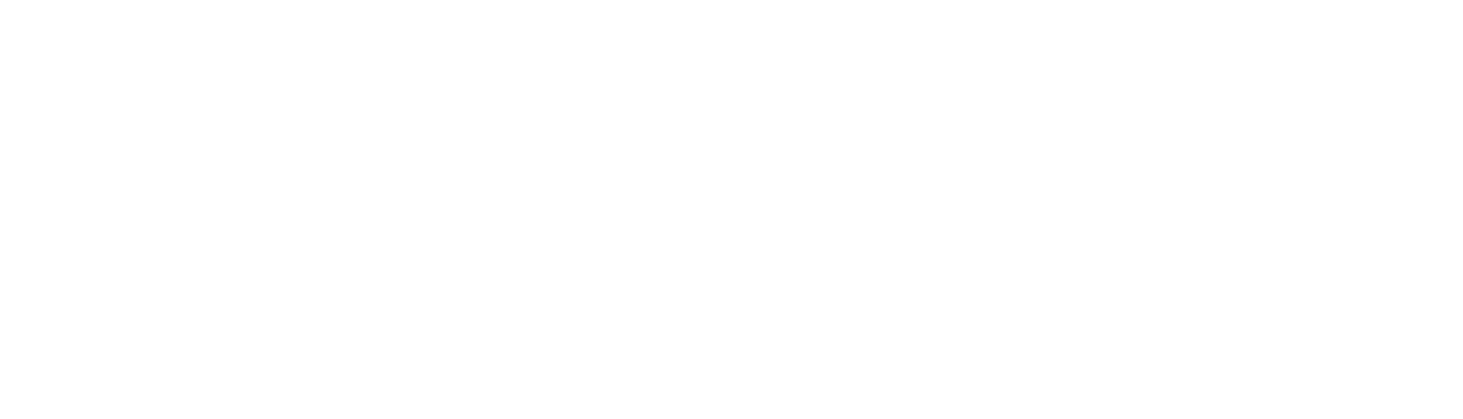 Pinello
Konfigurierbares System für den
Unterschrank
[Speaker Notes: Unterschrankauszüge haben bei peka eine lange Tradition, so der Peroko, Slim oder Snello. In Auszügen sind Schrankinhalte einfach besser zugänglich als auf fixen Tablaren. 
Deshalb hat peka gleich eine Familie von Unterschrankauszügen entwickelt. PINELLO – das konfigurierbare System für Unterschränke.]
Pinello
[Speaker Notes: Die oberen Tablare sind auf 1/3 Tablare und 2/3 Tablare geteilt. Die kleinen Tablare werden an die scharnierte Türe geschraubt, die 2/3 Tablare auf den Rahmen gehängt. Dadurch ist dieser obere Bereich gut zugänglich und man hat die totale Übersicht, sowohl mit als auch ohne Relinge.
Pleno Maxi Plus ist erhältlich für die Breiten 450 und 600 mm und in drei Höhen: 1300, 1600 und 1900 mm]
Pinello
[Speaker Notes: Die oberen Tablare sind auf 1/3 Tablare und 2/3 Tablare geteilt. Die kleinen Tablare werden an die scharnierte Türe geschraubt, die 2/3 Tablare auf den Rahmen gehängt. Dadurch ist dieser obere Bereich gut zugänglich und man hat die totale Übersicht, sowohl mit als auch ohne Relinge.
Pleno Maxi Plus ist erhältlich für die Breiten 450 und 600 mm und in drei Höhen: 1300, 1600 und 1900 mm]
Pinello
[Speaker Notes: Die oberen Tablare sind auf 1/3 Tablare und 2/3 Tablare geteilt. Die kleinen Tablare werden an die scharnierte Türe geschraubt, die 2/3 Tablare auf den Rahmen gehängt. Dadurch ist dieser obere Bereich gut zugänglich und man hat die totale Übersicht, sowohl mit als auch ohne Relinge.
Pleno Maxi Plus ist erhältlich für die Breiten 450 und 600 mm und in drei Höhen: 1300, 1600 und 1900 mm]
Pinello
[Speaker Notes: Die oberen Tablare sind auf 1/3 Tablare und 2/3 Tablare geteilt. Die kleinen Tablare werden an die scharnierte Türe geschraubt, die 2/3 Tablare auf den Rahmen gehängt. Dadurch ist dieser obere Bereich gut zugänglich und man hat die totale Übersicht, sowohl mit als auch ohne Relinge.
Pleno Maxi Plus ist erhältlich für die Breiten 450 und 600 mm und in drei Höhen: 1300, 1600 und 1900 mm]
Produktfamilie Pinello
Spice
Cargo
Board
Towel
Bread
Inside
[Speaker Notes: Entstanden sind 6 Varianten in verschiedenen Breiten 150, 200 und 300 mm : Spice, Cargo, Towel, Board, Bread, Inside]
[Speaker Notes: Film ab!]
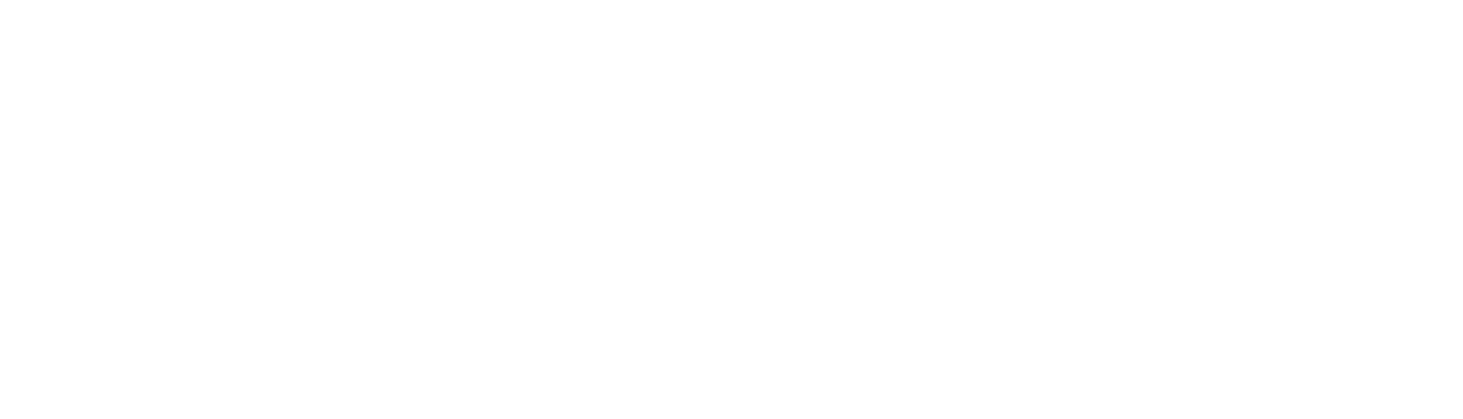 Riverso
Voller Zugriff auf das ganze Staugut einer Schublade von zwei Seiten des Möbels
[Speaker Notes: Unterschrankauszüge haben bei peka eine lange Tradition, so der Peroko, Slim oder Snello. In Auszügen sind Schrankinhalte einfach besser zugänglich als auf fixen Tablaren. 
Deshalb hat peka gleich eine Familie von Unterschrankauszügen entwickelt. PINELLO – das konfigurierbare System für Unterschränke.]
Riverso – Funktion
[Speaker Notes: (eventuell mit anderen Bildern darstellen?)
Und sollte jemand dennoch die bereits geöffnete Schublade auf der Gegenseite öffnen, kann auch nichts beschädigt werden!
Man sieht nur die Technik, wie rechts im Bild dargestellt!
Und nun lassen Sie uns einen Blick auf die Konstruktion des Beschlages und der Schublade werfen.]
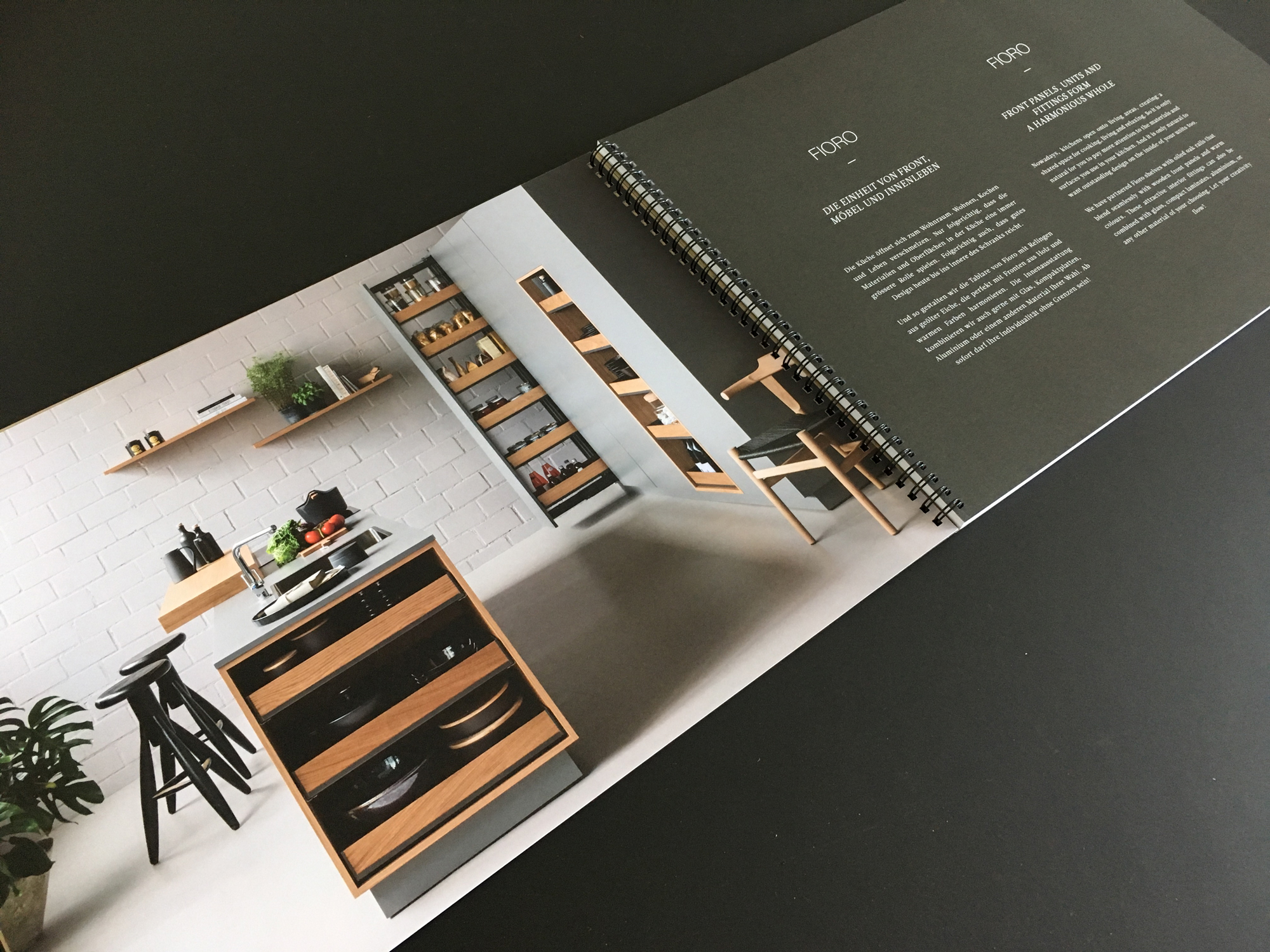 Zeigebücher

Liro
Pinello
Fioro
Libell
Pecasa
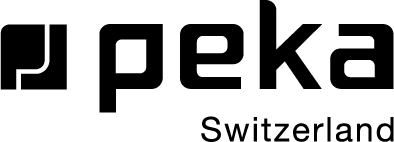 Besuchen Sie uns in Mosen. Wir freuen uns!
peka-metall AG
Luzernerstrasse 20
6295 Mosen, Switzerland

www.peka-system.ch
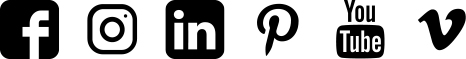 [Speaker Notes: Vielen Dank für Ihre Aufmerksamkeit!]